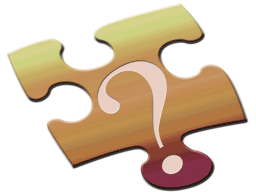 POSE		A question to the class


PAUSE	       Silence is golden... Wait or think time


POUNCE		 Select a student to answer the Qu

BOUNCE		Ask other students what they think, if they 			can give another reason
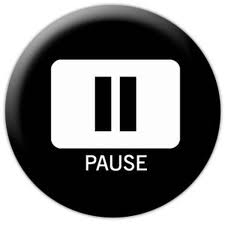 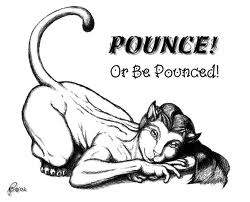 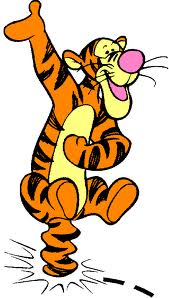